"THE GLORY
OF GOD"
PSALM 19
[By Ron Halbrook]
THE GLORY OF GOD
Introduction:
	1. Psalms: poems, songs, prayers 
	2. Ps. 19 praises “the glory of God:”
 Power, wisdom, superiority, dignity,  	authority, nobility, splendor,         	magnificence, extraordinary excellence
 Worthy of praise, honor, & veneration
2
THE GLORY OF GOD
Introduction:
	3. God’s glory declared:
 Creation’s splendor
 Scripture’s excellence
 	4. The glory of God inspires us              	to worship & serve Him!
3
THE GLORY OF GOD
I. Ps. 19:1-6  Creation’s Splendor Declares God’s Glory
4
1 The heavens declare the glory of God;          and the firmament sheweth his handywork.
 2 Day unto day uttereth speech,                           and night unto night sheweth knowledge.
 3 There is no speech nor language,                        where their voice is not heard. 
 4 Their line is gone out through all the earth,   and their words to the end of the world.               In them hath he set a tabernacle for the sun, 
 5 Which is as a bridegroom                                        coming out of his chamber,                                      and rejoiceth as a strong man to run a race.
 6 His going forth is from the end of the heaven, and his circuit unto the ends of it:                              and there is nothing hid from the heat thereof.
5
THE GLORY OF GOD
I. Ps. 19:1-6  Creation’s Splendor Declares God’s Glory
	A. Vs. 1  The Heavens Like All Creation 	Proclaim God’s Glory
1 The heavens declare the glory of God;          and the firmament sheweth his handywork.
6
THE GLORY OF GOD
I. Ps. 19:1-6  Creation’s Splendor Declares God’s Glory
	A. Vs. 1  The Heavens Like All Creation 	Proclaim God’s Glory 
 The vast heavens:                              inexhaustible evidence of God’s greatness
7
THEY PROCLAIM THEIR MAKER!
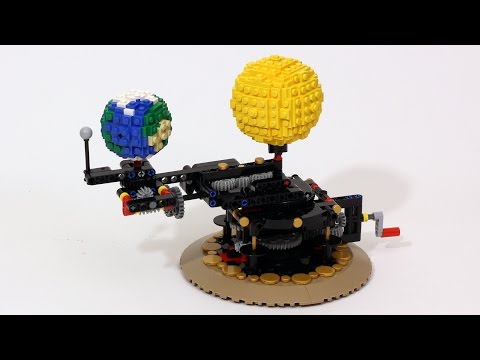 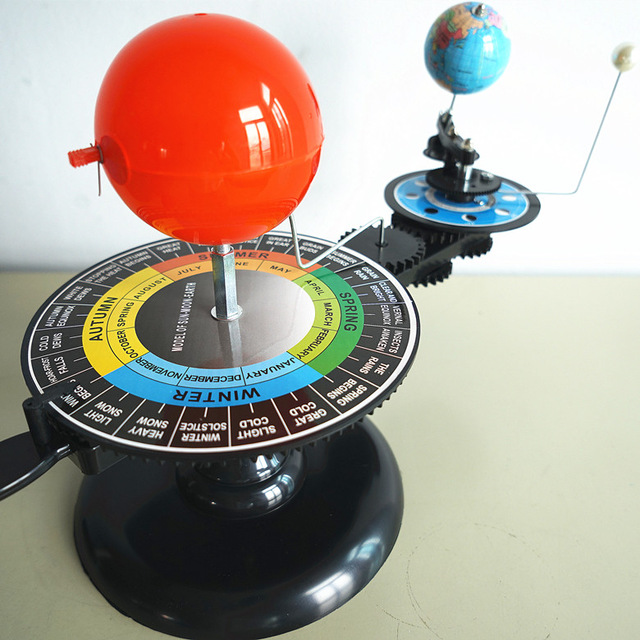 Could a chance explosion & evolution 
produce these models?
8
THEY PROCLAIM THEIR MAKER!
Could a chance explosion & evolution 
produce the real thing?
9
THE GLORY OF GOD
I. Ps. 19:1-6  Creation’s Splendor Declares God’s Glory
	A. Vs. 1  The Heavens Like All Creation 	Proclaim God’s Glory 
 Reliable heavenly bodies:                        flawless performance of purpose (space travel) 
 Solar system sustains our lives:     constant testimony of God’s goodness
10
THE GLORY OF GOD
I. Ps. 19:1-6  Creation’s Splendor Declares God’s Glory
	B. Vv. 2-3  Day & Night People                	of All Nations Can See God’s Glory
2 Day unto day uttereth speech,                           and night unto night sheweth knowledge.
 3 There is no speech nor language,                        where their voice is not heard.
11
THE GLORY OF GOD
C. Vv. 4-6  All the Heavens,                         	Notably the Sun, Shout God’s Glory
4 Their line is gone out through all the earth,     and their words to the end of the world.                     In them hath he set a tabernacle for the sun, 
 5 Which is as a bridegroom                                        coming out of his chamber,                                      and rejoiceth as a strong man to run a race.
 6 His going forth is from the end of the heaven, and his circuit unto the ends of it:                              and there is nothing hid from the heat thereof.
12
The Sun’s Grandeur!
Light & heat sustain life
Most prominent body in our solar system
109 earths fit across its disk,                             	1.3 million in its interior
11,000 F degrees (6,093 C) hot at surface, 	27,000,000 F (14,999,982 C) at core
Surface eruptions of 5,000,000 tons     	of matter into energy per second
The Sun’s Grandeur!
Solar flares produce magnetic storms 
which we see as auroras.
The Sun’s Grandeur!
Solar flares produce magnetic storms 
which we see as auroras.
Like a bridegroom or a strong man,
the sun outshines them all!
The sun dwarfs the earth 
& other planets!
Earth
The sun a dot next to other stars!
The earth a dot next to the sun!
Like a bridegroom or a strong man,
the sun outshines them all!
The numberless stars praise God’s glory!
Sloan Digital Sky Survey: Astronomers    
    mapping 100 million celestial objects
 200-400 billion stars in our galaxy
 Our galaxy (Milky Way): 1 of billions 
 3,000 million billion stars in universe
 NASA: incalculable number of stars
The beauty of the heavens
praise the glory of God!
Hubble Telescope: Starburst Galaxy M-82
View 1
The beauty of the heavens
praise the glory of God!
Hubble Telescope: Starburst Galaxy M-82
View 2
Bluish Disk: 
Shows young, 
hot stars
Nucleus: 
Star-forming
clumps
Outer Region: 
Stars & 
gas plumes
THE GLORY OF GOD
D. Many “Universes” Declare God’s Glory
 Ps. 139:14 Human body: a universe   of many universes within the universe
14 I will praise thee;                                               for I am fearfully and wonderfully made: marvellous are thy works;                                           and that my soul knoweth right well.
25
Vascular system
fearfully & wonderfully
made to God’s glory!
Adult body: 100,000 miles
of blood vessels
The eye: fearfully & wonderfully made    to God’s glory!
Created by God
Copied by man
Or did man climb from slime & descend from rats?
“These Rodent-Like Creatures Are the Earliest Known Ancestor of Humans, Whales and Shrews”
By Charles Q. Choi, Live Science Contributor | November 8, 2017
https://www.livescience.com/60888-rat-creatures-were-earliest-eutherian-mammal-ancestors.html
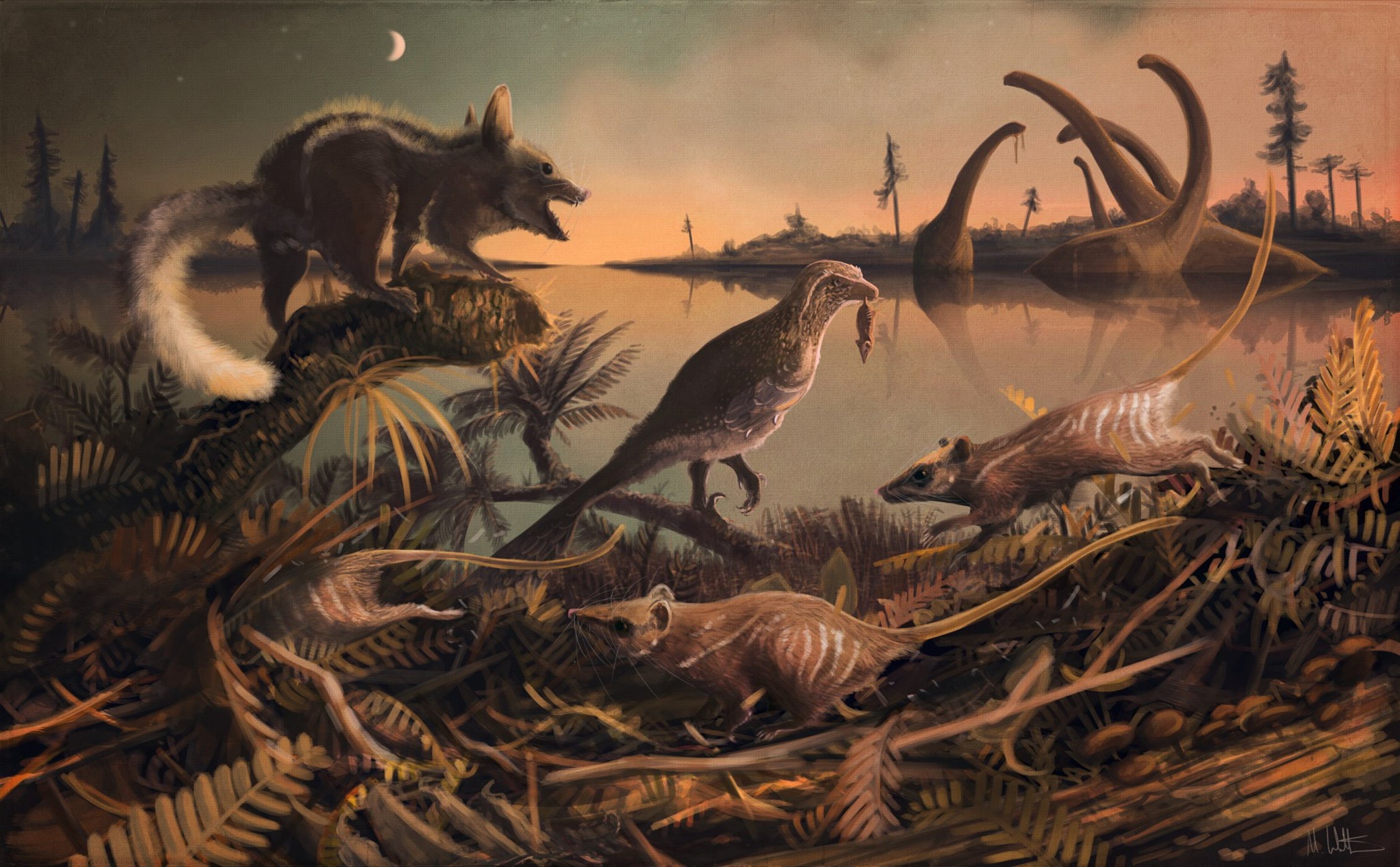 Astounding evidence:
“two quite remarkable teeth”
The earliest ancestors of eutherian mammals were small rat-like creatures (depicted in this illustration) that lived 145 million years ago in the shadow of the dinosaurs. Credit: Mark Witton/University of Portsmouth
THE GLORY OF GOD
II. Ps. 19:7-11  Scripture’s Excellence        Declares God’s Glory
29
7 The law of the LORD is perfect,                            converting the soul:                                                                             the testimony of the LORD is sure,                                         making wise the simple. 
 8 The statutes of the LORD are right,    rejoicing the heart:                                                                  the commandment of the LORD is pure, enlightening the eyes.
 9 The fear of the LORD is clean,                                    enduring for ever:                                                               the judgments of the LORD are true                            and righteous altogether.
30
10 More to be desired are they than gold,         yea, than much fine gold:                               sweeter also than honey and the honeycomb. 
 11 Moreover by them is thy servant warned: and in keeping of them there is great reward.
31
THE GLORY OF GOD
II. Ps. 19:7-11  Scripture’s Excellence        Declares God’s Glory
	A. The Grandeur of the Spiritual World 	Exceeds That of the Physical
32
THEY PROCLAIM THEIR MAKER!
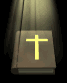 Scripture proclaims God’s glory
more than the universe!
33
THE GLORY OF GOD
II. Ps. 19:7-11  Scripture’s Excellence        Declares God’s Glory
	B. The Nature & Effect of Scripture 	Prove Its Excellence
  Presented in 6 couplets
34
THE GLORY OF GOD
II. Ps. 19:7-11  Scripture’s Excellence        Declares God’s Glory
	C. Vs. 7 God’s Word Is Perfect & Sure
7 The law of the LORD is perfect,                            converting the soul:                                                                             the testimony of the LORD is sure,                                         making wise the simple.
35
THE GLORY OF GOD
II. Ps. 19:7-11  Scripture’s Excellence        Declares God’s Glory
	C. Vs. 7 God’s Word Is Perfect & Sure
 Perfect: complete, whole
 Effect: restore the soul to God
 Sure: fixed, firm, faithful
 Effect: instructs, guides the humble
36
THE GLORY OF GOD
II. Ps. 19:7-11  Scripture’s Excellence        Declares God’s Glory
	D. Vs. 8 God’s Word Is Right & Pure
8 The statutes of the LORD are right,    rejoicing the heart:                                                                  the commandment of the LORD is pure, enlightening the eyes.
37
THE GLORY OF GOD
II. Ps. 19:7-11  Scripture’s Excellence        Declares God’s Glory
	D. Vs. 8 God’s Word Is Right & Pure
 Right: straight, upright
 Effect: fills the heart with joy
 Pure: spotless, clean
 Effect: gives light, understanding
38
THE GLORY OF GOD
II. Ps. 19:7-11  Scripture’s Excellence        Declares God’s Glory
	E. Vs. 9 God’s Word Is Clean,                       	& True & Righteous
9 The fear of the LORD is clean,                                    enduring for ever:                                                               the judgments of the LORD are true                            and righteous altogether.
39
THE GLORY OF GOD
II. Ps. 19:7-11  Scripture’s Excellence        Declares God’s Glory
	E. Vs. 9 God’s Word Is Clean,                       	& True & Righteous
 Clean: unadulterated, morally pure
 Effect: abiding, incorruptible (sustains)
 True: certain, trustworthy
 Righteous: straight, upright
 Effect implied: manifestly just, unimpeachable
40
THE GLORY OF GOD
II. Ps. 19:7-11  Scripture’s Excellence        Declares God’s Glory
	F. Vv. 10-11 God’s Word Merits         	the Most Intense Desire & Attention
10 More to be desired are they than gold,         yea, than much fine gold:                               sweeter also than honey and the honeycomb. 
 11 Moreover by them is thy servant warned: and in keeping of them there is great reward.
41
THE GLORY OF GOD
II. Ps. 19:7-11  Scripture’s Excellence        Declares God’s Glory
	F. Vv. 10-11 God’s Word Merits         	the Most Intense Desire & Attention
 Risk all for wealth—truth more valuable
 Honey delights the taste—truth more
 Warns, guards, protects 
 Rewards for time & eternity
42
THE GLORY OF GOD
II. Ps. 19:7-11  Scripture’s Excellence        Declares God’s Glory
	G. Scripture More Than Creation 	Declares God’s Glory
 Natural causes explain neither
 The creation accommodates earthly life, 	Scripture eternal life
 The universe will pass away,     	spiritual values endure for eternity
43
THE GLORY OF GOD
III. Ps. 19:12-14  The Glory of God 	Inspires Us to Worship & Serve Him!
44
12 Who can understand his errors? cleanse thou me from secret faults.
 13 Keep back thy servant also                                from presumptuous sins;                                         let them not have dominion over me:  then shall I be upright,                                            and I shall be innocent                                                       from the great transgression. 
 14 Let the words of my mouth,                                and the meditation of my heart,                                       be acceptable in thy sight,                             O LORD, my strength, and my redeemer.
45
THE GLORY OF GOD
III. Ps. 19:12-14  The Glory of God 	Inspires Us to Worship                       	& Serve Him!
	A. Vs. 12 Pray for More Understanding 	and Cleansing
12 Who can understand his errors? cleanse thou me from secret faults.
46
THE GLORY OF GOD
III. Ps. 19:12-14  The Glory of God 	Inspires Us to Worship & Serve Him!
	A. Vs. 12 Pray for More Understanding 	and Cleansing
 Flaws, fumbles, & faults unknown to us 	are known to God
 God’s Word enlightens (vv. 7-11)
 God’s mercy forgives
47
THE GLORY OF GOD
III. Ps. 19:12-14  The Glory of God 	Inspires Us to Worship & Serve Him!
	B. Vs. 13 Pray to Escape Presumptuous Sin
13 Keep back thy servant also                                from presumptuous sins;                                         let them not have dominion over me:      then shall I be upright,                                            and I shall be innocent                                                       from the great transgression.
48
THE GLORY OF GOD
III. Ps. 19:12-14  The Glory of God 	Inspires Us to Worship                       	& Serve Him!
	B. Vs. 13 Pray to Escape Presumptuous Sin
 Presumptuous: arrogant, insolent, willful
 Humble heart hardened—sin habitual—	forge chains of bondage, no escape 
 King Saul (1 Sam. 13:11-13; 15:17-23)
 God’s Word & providence restrain us       	as we see His glory
49
THE GLORY OF GOD
III. Ps. 19:12-14  The Glory of God 	Inspires Us to Worship & Serve Him!
	C. Vs. 14 Pray God’s Help to Guide 	     Our Thoughts & Words
14 Let the words of my mouth,                                and the meditation of my heart,                                       be acceptable in thy sight,                             O LORD, my strength, and my redeemer.
50
THE GLORY OF GOD
III. Ps. 19:12-14  The Glory of God 	Inspires Us to Worship & Serve Him!
	C. Vs. 14 Pray God’s Help to Guide 	     Our Thoughts & Words
 Origin, direction of conduct
 God helps thru His Word & providence
51
THE GLORY OF GOD
III. Ps. 19:12-14  The Glory of God 	Inspires Us to Worship & Serve Him!
	D. Vs. 14 Give God Glory: “Oh Lord, 	     My Strength and My Redeemer”
 Focus our faith in God, not self or man
 God is a great rock of strength,  	always able to help
 God redeems or delivers from Satan
52
THE GLORY OF GOD
IV. Jesus Christ Is the Full & Final 	Revelation of God’s Glory!
	A. Jn. 17:1 God’s Glory Is Revealed   	in His Death, Resurrection, 	Ascension, & Coronation
1 These words spake Jesus, and lifted up his eyes to heaven, and said,                      Father, the hour is come; glorify thy Son,   that thy Son also may glorify thee:
53
IV. Jesus Christ Is the Full & Final 	Revelation of God’s Glory!
	B. Heb. 1:3 God’s Glory Is Revealed  	in the Deity of Jesus Christ
3 Who being the brightness of his glory,               and the express image of his person,            and upholding all things by the word                            of his power,                                                           when he had by himself purged our sins,              sat down on the right hand of the Majesty               on high
54
THE GLORY OF GOD
IV. Jesus Christ Is the Full & Final 	Revelation of God’s Glory!
	C. Ja. 2:1 We Dare Not Exalt Men      	But Jesus Christ, “the Lord of Glory”
1 My brethren, have not the faith            of our Lord Jesus Christ,                        the Lord of glory,                                           with respect of persons.
55
THE GLORY OF GOD
IV. Jesus Christ Is the Full & Final 	Revelation of God’s Glory!
	D. Rev. 5:11-14 Heaven & Earth 	Ring with Praise to Him
12 Saying with a loud voice,         Worthy is the Lamb that was slain            to receive power, and riches,          and wisdom, and strength,              and honour, and glory, and blessing.
56
THE GLORY OF GOD
Invitation:
	1. Meditate on Ps. 19,                           	God’s glory declared:
 Creation’s splendor
 Scripture’s excellence
 	2. The glory of God inspires us              	to worship & serve Him!
57
THE GLORY OF GOD
Invitation:
	3. Sin dishonors God,            	  	but God forgives thru Christ:
 Acts 8:22 When a Christian repents & prays
22 Repent therefore of this thy wickedness, and pray God, if perhaps the thought           of thine heart may be forgiven thee.
58
THE GLORY OF GOD
Invitation:
	3. Sin dishonors God,            	  	but God forgives thru Christ:
 Acts 2:38 When a sinner  	repents & is baptized
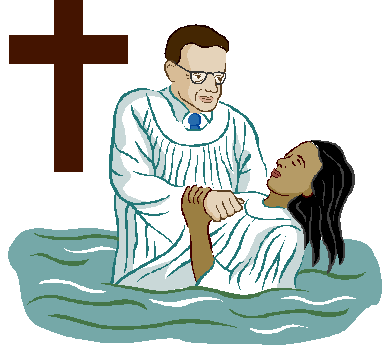 38 Then Peter said unto them, Repent,           and be baptized every one of you                    in the name of Jesus Christ                             for the remission of sins…
59